2024 CPT® Code Updates (HIM Focused)
Jennifer BishopRHIT, CCS, CCS-P, CHRI
Disclaimer Statement
This webinar/presentation was current at the time it was published or provided via the web and is designed to provide accurate and authoritative information regarding the subject matter covered. The information provided is only intended to be a general overview with the understanding that neither the presenter nor the event sponsor is engaged in rendering specific coding advice. It is not intended to take the place of either the written policies or regulations. We encourage participants to review the specific regulations and other interpretive materials, as necessary.
Overview of 2024 Changes
Totals do not include codes added, deleted, or revised in CY 2023 but appearing for the first time in the CY 2024 book
Revised totals do not include codes with changes to short or medium descriptions only
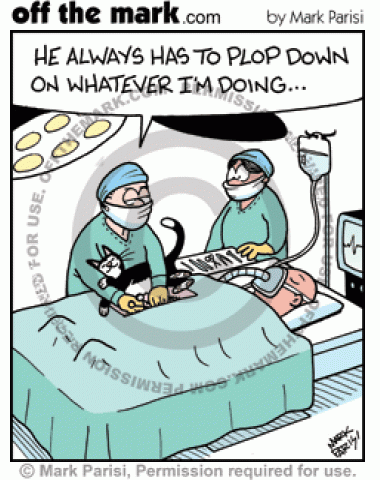 Changes to Surgery Section
Overall Changes to Surgery Section
Overall Changes to Surgery Section
Added Guidelines - Musculoskeletal Section
Three New Codes Added for Thoracic Vertebral Body Tethering
Anterior vertebral body tethering corrects scoliosis without fusion using a tether to compress the vertebral growth plates on the convex side while allowing the concave growth plates to keep growing

Differs from existing procedures in the CPT code set because it does not involve arthrodesis or fusion of the spine
May not be reported with anterior instrumentation codes 22845-22847
Includes thoracoscopy, so can’t be reported with 32601
Added Codes - Musculoskeletal Section
Three New Codes Added for Thoracic Vertebral Body Tethering

22836 - Anterior thoracic vertebral body tethering, including thoracoscopy, when performed; up to 7 vertebral segments
22837 - Anterior thoracic vertebral body tethering, including thoracoscopy, when performed; 8 or more vertebral segments
22838 - Revision (e.g., augmentation, division of tether), replacement, or removal of thoracic vertebral body tethering, including thoracoscopy, when performed
Anterior Thoracic Vertebral Body Tethering
Added Codes - Musculoskeletal Section
One New Code Added for Percutaneous Arthrodesis of Sacroiliac (SI) Joint

27278 – Arthrodesis, sacroiliac joint, percutaneous, with image guidance, including placement of intra-articular implant(s) (e.g., bone allograft[s], synthetic device[s]), without placement of trans fixation device
Replaces Category III code 0775T, which is deleted for 2024
Report 27278 for the percutaneous placement of an intra-articular stabilization device into the SI joint using a minimally-invasive technique that does not transfix the SI joint
Percutaneous arthrodesis of SI joint with placement of transfixion device is reported using 27279
Append modifier 50 if procedure is performed bilaterally
Revised Codes - Musculoskeletal Section
Provides clarification that codes 28292 and 28295-28299 inherently include removal of a bunion
[Speaker Notes: Users mistakenly believed codes in the 28292 code family may be used if a hallux valgus correction has been performed, regardless of whether a bunion was resected or not]
Revised Codes - Musculoskeletal Section
Instructional note follows code 28297 to clarify that 28740 should be reported when a first metatarsal-cuneiform joint fusion is performed that does not include associated removal of the distal medial prominence of the first metatarsal to correct a hallux valgus
Added Code - Respiratory Section
Two New Codes Added to Capture Procedures Performed on Posterior Nasal Nerve Via Nasal Endoscopy

31242 - Nasal/sinus endoscopy, surgical; with destruction by radiofrequency ablation, posterior nasal nerve
31243 - Nasal/sinus endoscopy, surgical; with destruction by cryoablation, posterior nasal nerve
Frequently done to treat chronic refractory rhinitis
Nerve plexus (bundle) is ablated, not a specific nerve
Procedure is inherently bilateral; when done on only one side, append modifier 52
RhinAer® procedure uses RF; ClariFix® uses cryotherapy
Posterior Nasal Nerve Ablation
Added Guidelines – Phrenic Nerve Stimulation System
New codes 33276-33281, 33287, 33288, and 93150-93153 are replacing Category III codes 0424T-0436T for reporting of phrenic nerve stimulator system procedures
Insertion of phrenic nerve stimulation system includes a pulse generator, which is placed in the pectoral region, and a stimulation lead, placed in the brachiocephalic or pericardiophrenic vein
System placement includes initiating diagnostic mode, evaluating the system, vessel catheterization, and all imaging guidance
If a separate sensing lead is placed at the time of system insertion, an add-on code of 33277 is reported
If a separate sensing lead is placed other than at time of system insertion, report using 33999
33279 and 33288 are reported only once per encounter regardless of number of leads removed
remedē® System
Added Codes – Phrenic Nerve Stimulation System
Eight New Codes Added to Capture Insertion, Removal, Replacement, or Repositioning of Phrenic Nerve Stimulator

33276 - Insertion of phrenic nerve stimulator system (pulse generator and stimulating lead[s]), including vessel catheterization, all imaging guidance, and pulse generator initial analysis with diagnostic mode activation, when performed
33277 – Insertion of phrenic nerve stimulator transvenous sensing lead (List separately in addition to code for primary procedure)
33278 - Removal of phrenic nerve stimulator, including vessel catheterization, all imaging guidance, and interrogation and programming, when performed; system, including pulse generator and lead(s)
33279 - Removal of phrenic nerve stimulator, including vessel catheterization, all imaging guidance, and interrogation and programming, when performed; transvenous stimulation or sensing lead(s) only
Added Codes – Phrenic Nerve Stimulation System
Eight New Codes Added to Capture Insertion, Removal, Replacement, or Repositioning of Phrenic Nerve Stimulator

33280 - Removal of phrenic nerve stimulator, including vessel catheterization, all imaging guidance, and interrogation and programming, when performed; pulse generator only
33281 – Repositioning of phrenic nerve stimulator transvenous lead(s)
33287 - Removal and replacement of phrenic nerve stimulator, including vessel catheterization, all imaging guidance, and interrogation and programming, when performed; pulse generator
33288 - Removal and replacement of phrenic nerve stimulator, including vessel catheterization, all imaging guidance, and interrogation and programming, when performed; transvenous stimulation or sensing lead(s)
Added Guidelines – Leadless Pacemaker
Leadless pacemaker consists of generator and electrode which is implanted in a cardiac chamber via transcatheter transvenous approach
Right ventricular single-chamber leadless pacemaker services are reported using 33274-33275
Right atrial single-chamber leadless pacemaker services are reported using 0823T-0825T
Dual-chamber leadless pacemaker services in the right atrium and/or right ventricle are reported using 0795T-0803T
Right heart catheterization is included in all leadless pacemaker services unless done for a separate and distinct indication
Procedures also include fluoroscopy, venous access, and radiological guidance
Device evaluation at the time of surgery is included and is not separately reported
Added Code – Urinary Section
One New Code Added to Report Treatment of Urethral Stricture

52284 - Cystourethroscopy, with mechanical urethral dilation and urethral therapeutic drug delivery by drug-coated balloon catheter for urethral stricture or stenosis, male, including fluoroscopy, when performed
Replacement for Expiring Category III code 0499T
Code includes cystoscopy, urethral dilation, drug delivery using a balloon catheter, and necessary fluoroscopy
Do not report in conjunction with 51610, 52000, 52281, 52283, 74450, or 76000
Added Code – Female Genital Section
One New Code Added to Report Radiofrequency Ablation of Uterine Fibroids

58580 - Transcervical ablation of uterine fibroid(s), including intraoperative ultrasound guidance and monitoring, radiofrequency
Replacement for Expiring Category III Code 0404T
Procedure is not laparoscopic (58674) and is not for ablation of endometrium (58353, 58356 or 58563)
Do not report in conjunction with 58561, 58674, 76830, 76940, or 76998
New subsection titled “Other Procedures” created which now includes 58353, 58356, and 58580
Instructional Note Added – Female Genital Section
New parenthetical note added to provide clarity when bilateral procedure is performed

58661 – Laparoscopy, surgical; with removal of adnexal structures (partial or total oophorectomy and/or salpingectomy) should have modifier 50 appended when procedure is performed on both sides of the body
The term “adnexal structures” applies to the tubes and ovaries on a single side of the body
[Speaker Notes: There is currently no additional reimbursement when performed bilaterally for facilities, but physicians can receive additional payment.]
Added Codes – Nervous Section
NeuroPace RNS® System for treatment of drug-resistant focal epilepsy
Consists of pulse generator mounted in skull and two leads
Monitors brainwaves through continuous EEG recordings
Disrupts abnormal brainwave activity by sending brief pulses
Added Codes - Nervous Section
Three New Codes Added to Capture Insertion, Removal, Replacement or Revision of Skull-Mounted Cranial Neurostimulator
61889 – Insertion of skull-mounted cranial neurostimulator pulse generator or receiver, including craniectomy or craniotomy, when performed, with direct or inductive coupling, with connection to depth and/or cortical strip electrode array(s)
61891 - Revision or replacement of skull-mounted cranial neurostimulator pulse generator or receiver with connection to depth and/or cortical strip electrode array(s)
61892 - Removal of skull-mounted cranial neurostimulator pulse generator or receiver with cranioplasty, when performed
Instructional notes to direct coders to 61885-61888 for cranial neurostimulator procedures other than skull mounted
[Speaker Notes: 61885-61886 neurostimulators are usually placed in abdominal or clavicular region]
Added Codes – Nervous Section
nalu™ neurostimulation system
Consists of an electrode with a receiver and an external power source (wearable disc)
There is no subcutaneous generator
Disrupts pain signals before reaching the brain using electrical pulses
Added Codes - Nervous Section
Three New Codes Added to Capture Insertion, Removal, Replacement or Revision of Peripheral Neurostimulator
64596 – Insertion or replacement of percutaneous electrode array, peripheral nerve, with integrated neurostimulator, including imaging guidance, when performed; initial electrode array
64597 - Insertion or replacement of percutaneous electrode array, peripheral nerve, with integrated neurostimulator, including imaging guidance, when performed; each additional electrode array (List separately in addition to code for primary procedure)
64598 - Revision or removal of neurostimulator electrode array, peripheral nerve, with integrated neurostimulator
Revised Codes - Nervous Section
Provides clarification that these codes are not to be used for integrated neurostimulator systems
Revised Codes - Nervous Section
Provides clarification that these codes are not to be used for integrated neurostimulator systems
Instructional Notes – Neurostimulator Services
Spinal integrated neurostimulator services are reported with 0784T and 0785T
Sacral integrated neurostimulator services are reported with 0786T and 0787T
Percutaneous posterior tibial integrated neurostimulator services for bladder dysfunction are reported with 0587T and 0588T
Open posterior tibial integrated neurostimulator services for bladder dysfunction are reported with 0816T-0819T
Traditional peripheral, sacral, or gastric neurostimulator system services, which require two different approaches to place electrode and subcutaneous generator, are reported with 64590 and 64595 for the generator in addition to 64555 or 64561 for the electrodes
Traditional spinal neurostimulator system services, which require two different approaches to place electrode and subcutaneous generator, are reported with 63685 and 63688 for the generator in addition to 63650-63664 for the electrodes
For neurostimulators performing “field stimulation” not directed at a specific nerve, use 64999
Added Code – Ophthalmology Section
One New Code Added to Report Drug Injection into Suprachoroidal Space

67516 - Suprachoroidal space injection of pharmacologic agent (separate procedure)
Replacement for Expiring Category III Code 0465T
Used to report drug administration into the space between the sclera and the choroid
Added Code – Ophthalmology Section
Provides targeted drug delivery to posterior chamber without repeated eyedrops or intravitreal injections
Minimizes risk of complications including cataracts and increased pressure
Allows for higher concentrations of drugs for longer durations
Drug used is separately reportable
Procedure is not reported when done as an integral component of another procedure
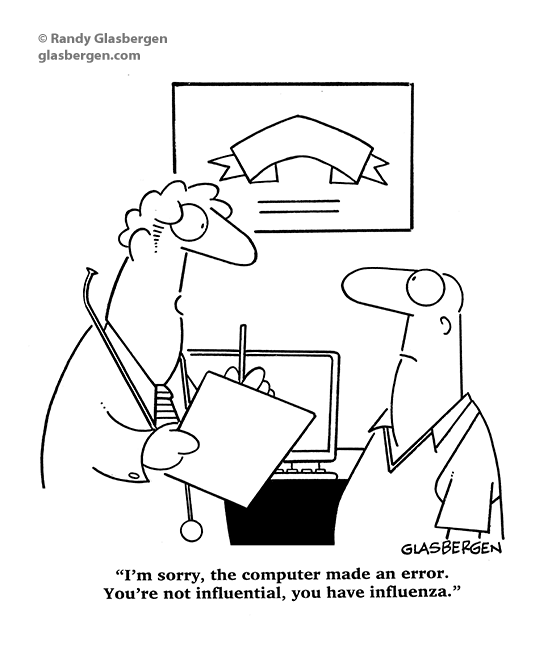 Changes to Medicine Section
Added Codes – Cardiovascular
92972 - Percutaneous transluminal coronary lithotripsy (List separately in addition to code for primary procedure)
Replaces Category III code 0715T
Used to treat coronary artery calcifications as an alternative to atherectomy
Use in conjunction with 92920, 92924, 92928, 92933, 92937, 92941, 92943, 92975
Not meant to be an all-inclusive listing of procedures – Note that HCPCS codes are omitted
Added Guidelines – Venography for Congenital Heart Disease
Venography of anomalous or persistent SVC (93584), azygous/hemiazygos venous system (93585), the coronary sinus (93586), or venovenous collaterals (93587/93588) require catheter placement distinct from catheter placement required for RHC/LHC
Codes include catheter placement, venography, imaging supervision, interpretation, and report
93584-93588 represent separate services that can be reported together, when appropriate
Venography of normal IVC is reported with 75825
Venography of normal SVC is reported with 75827
Use in conjunction with 93593-93597
Report once per session
Venography for Congenital Heart Disease
Added Codes – Cardiovascular
Five Codes Added to Report Venography Performed for Congenital Heart Disease

93584 - Venography for congenital heart defect(s), including catheter placement, and radiological supervision and interpretation; anomalous or persistent superior vena cava when it exists as a second contralateral superior vena cava, with native drainage to heart (List separately in addition to code for primary procedure)
93585 - Venography for congenital heart defect(s), including catheter placement, and radiological supervision and interpretation; azygos/hemiazygos venous system (List separately in addition to code for primary procedure)
93586 - Venography for congenital heart defect(s), including catheter placement, and radiological supervision and interpretation; coronary sinus (List separately in addition to code for primary procedure)
Added Codes – Cardiovascular
Five Codes Added to Report Venography Performed for Congenital Heart Disease

93587 - Venography for congenital heart defect(s), including catheter placement, and radiological supervision and interpretation; venovenous collaterals originating at or above the heart (eg, from innominate vein) (List separately in addition to code for primary procedure)
93588 - Venography for congenital heart defect(s), including catheter placement, and radiological supervision and interpretation; venovenous collaterals originating below the heart (eg, from the inferior vena cava) (List separately in addition to code for primary procedure)
Added Codes - Cardiovascular Section
Four New Codes Added to Capture Activation, Interrogation, and Programming Post Phrenic Nerve Stimulator System Implantation

93150 - 	Therapy activation of implanted phrenic nerve stimulator system, including all interrogation and programming
93151 - Interrogation and programming (minimum one parameter) of implanted phrenic nerve stimulator system
93152 - Interrogation and programming of implanted phrenic nerve stimulator system during polysomnography
93153 - Interrogation without programming of implanted phrenic nerve stimulator system
Not to be reported on the same date of service as insertion, revision, or repositioning of device
More detail in CDM-Focused webinar
Added Codes – Chemotherapy
96547 - Intraoperative hyperthermic intraperitoneal chemotherapy (HIPEC) procedure, including separate incision(s) and closure, when performed; first 60 minutes (List separately in addition to code for primary procedure)
96548 - Intraoperative hyperthermic intraperitoneal chemotherapy (HIPEC) procedure, including separate incision(s) and closure, when performed; each additional 30 minutes (List separately in addition to code for primary procedure)
Also known as HIPEC
Codes established to distinguish between 96446 and because of the varying time required to perform HIPEC based on the chemotherapy drug chosen
Count only time related to HIPEC; not total time patient is in OR
New Guidelines - HIPEC
HIPEC includes intraoperative perfusion of heated chemotherapy agent into the abdominal cavity through catheters
Includes incisions required for catheter insertion and probe placement, manual agitation of chemotherapy in the abdominal cavity, irrigation post procedure, and closure related to catheter and probe placement
These are add-on codes, but it is important to capture all relevant and medically necessary charges
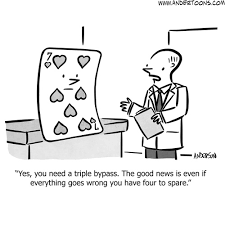 Changes to Category III Codes
Added Codes - New & Emerging Technology
New codes for electronic analysis (0788T and 0789T) have also been added
Added Codes - New & Emerging Technology
0790T has been created to match the Category I code structure of the thoracic vertebral body tethering
Revision, replacement, or removal of thoracic vertebral body tethering is reported with 22838
[Speaker Notes: To match the new Category I code structure, code 0790T was added to report revision, replacement, or removal of thoracolumbar or lumbar VBT]
Added Codes - New & Emerging Technology
Do not report in conjunction with 43197, 43198, 43235, 43241, 43247, 43290, or 43291
Added Codes - New & Emerging Technology
Involves implanting a calcium-based, osteoconductive material under imaging guidance to form new bone in the proximal femur of patients with disorders such as osteoporosis
Do not report in conjunction with 26992 or 77002
Added Codes - New & Emerging Technology
Use for open insertion or replacement of integrated posterior tibial neurostimulator services for bladder dysfunction
Programming devices on the date of implantation is included in these codes
Percutaneous posterior tibial integrated neurostimulator services for bladder dysfunction are reported with 0587T and 0588T
Added Codes - New & Emerging Technology
Use for open revision or removal of integrated posterior tibial neurostimulator services for bladder dysfunction
Programming devices on the date of service is included in these codes
Percutaneous posterior tibial integrated neurostimulator services for bladder dysfunction are reported with 0587T and 0588T
Added Codes - New & Emerging Technology
New code (0826T) also created for in-person device evaluation with adjustment
Added Guidelines – Leadless Pacemaker
Leadless pacemaker consists of generator and electrode which is implanted in a cardiac chamber via transcatheter transvenous approach
Right ventricular single-chamber leadless pacemaker services are reported using 33274-33275
Right atrial single-chamber leadless pacemaker services are reported using 0823T-0825T
Dual-chamber leadless pacemaker services in the right atrium and/or right ventricle are reported using 0795T-0803T
Right heart catheterization is included in all leadless pacemaker services unless done for a separate and distinct indication
Procedures also include fluoroscopy, venous access, and radiological guidance
Device evaluation at the time of surgery is included and is not separately reported
Added Codes - New & Emerging Technology
Created for removal and relocation of wireless cardiac stimulator for left ventricular pacing components
Codes 0517T-0520T capture insertion and replacement of components
Procedures include heart catheterization procedures, angiography, and imaging guidance
Revised Codes – New & Emerging Technology
Revised Codes – New & Emerging Technology
Instructional Notes – Wireless Cardiac Stimulation for LV Pacing
The complete wireless left ventricular pacing system consists of a wireless endocardial left ventricle electrode and a pulse generator (battery and transmitter). The electrode is typically implanted into the left ventricular wall and powered wirelessly using ultrasound delivered by a subcutaneously implanted transmitter. Two subcutaneous pockets are created on the chest wall for the battery and for the transmitter. 
A wireless cardiac stimulator for left ventricular pacing may need to be removed, relocated, or replaced. The electrode component of the stimulator typically is not removed once implanted. For removal of both components of the pulse generator (battery and transmitter) without replacement, use 0861T. For removal of only the battery component of the pulse generator without replacement, use 0518T. For relocation of the pulse generator, use 0862T for relocation of the battery component or 0863T for relocation of the transmitter component. For removal and replacement of both components of the pulse generator, use 0519T. For removal and replacement of only the battery component, use 0520T.
Added Codes - New & Emerging Technology
Do not report in conjunction with 0101T for treatment of the same area
Deleted Codes - New & Emerging Technology
[Speaker Notes: Discuss rationale for deleted CPT III codes in general]
Deleted Codes - New & Emerging Technology
Removal and replacement are included in codes 33287 and 33288; replacement of entire system would require both codes
Deleted Codes - New & Emerging Technology
33279 is reported only once for removal of one or more leads
Deleted Codes - New & Emerging Technology
33281 is reported only once per day for repositioning of one or more leads
Deleted Codes - New & Emerging Technology
Deleted Codes - New & Emerging Technology
Deleted Codes - New & Emerging Technology
Revised Codes – New & Emerging Technology
Codes revised to clarify region (lumbar or thoracolumbar region)
Thoracic vertebral body tethering procedures will be reported using new codes 22836-22838
Revised Codes – New & Emerging Technology
Codes 0589T and 0590T for analysis with programming were also revised to include “for bladder dysfunction”
Jennifer Bishop
hcwebinars@healthcatalyst.com
Thank you!